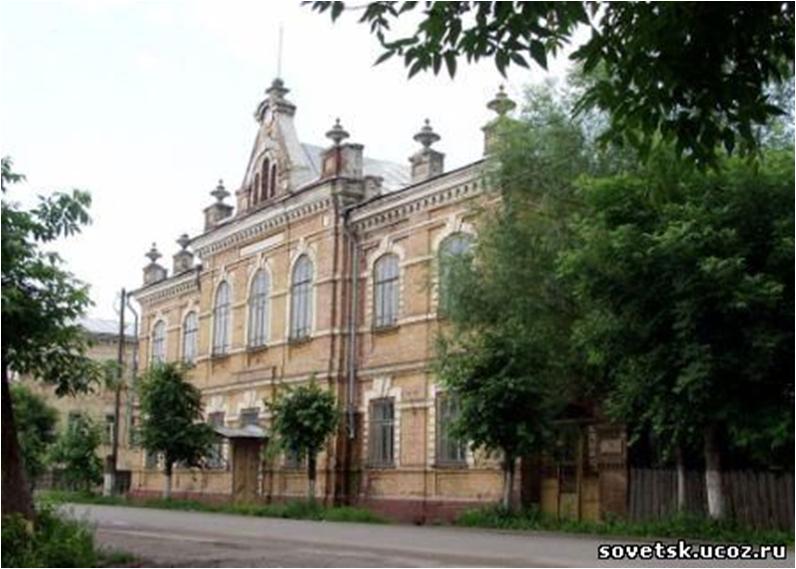 Вот дом, который зовется Лицей.
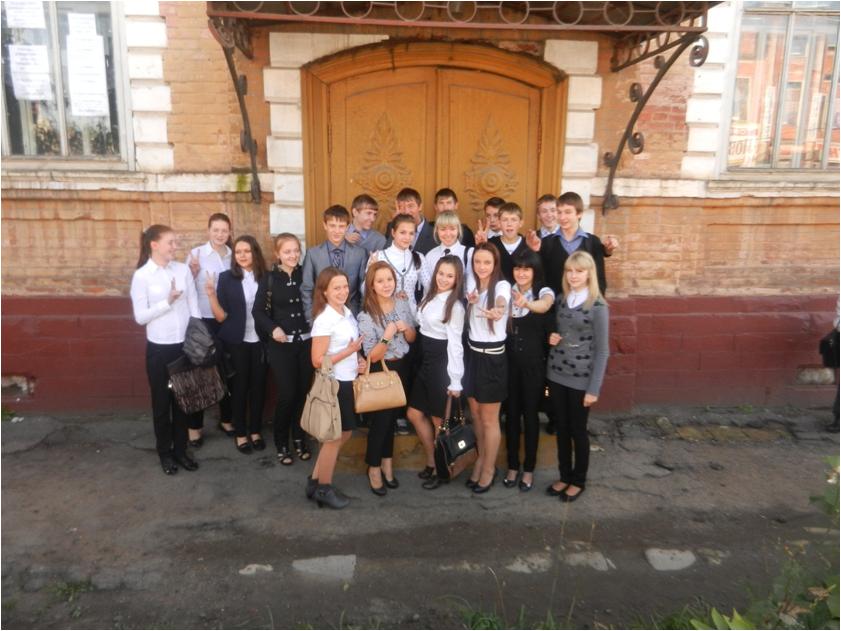 Это 10 «в» на крыльце дома, который зовется Лицей
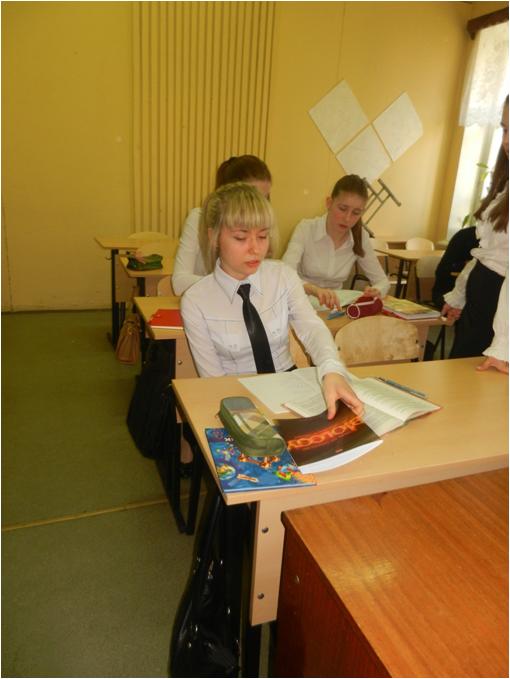 А это староста нашего класса, которая нами командует классно
В доме, который зовется Лицей.
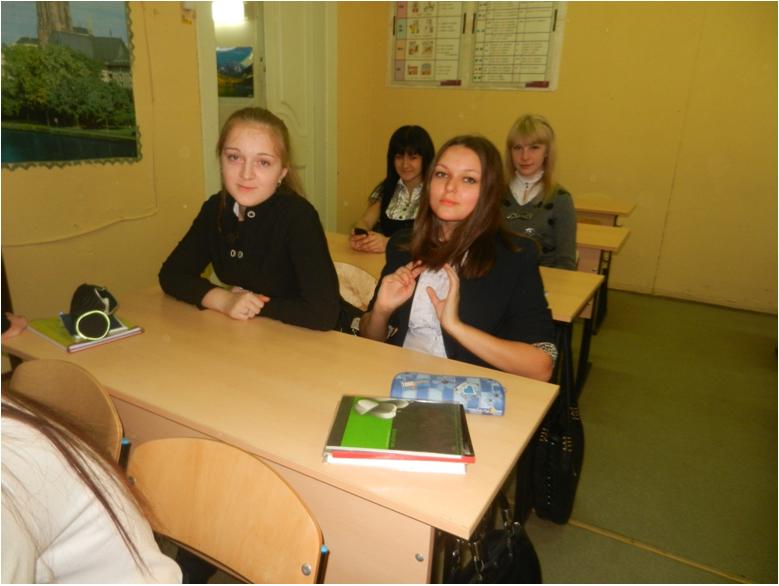 Это художников группа приятная.
Рисуют они плакаты занятные
В доме, который зовется Лицей.
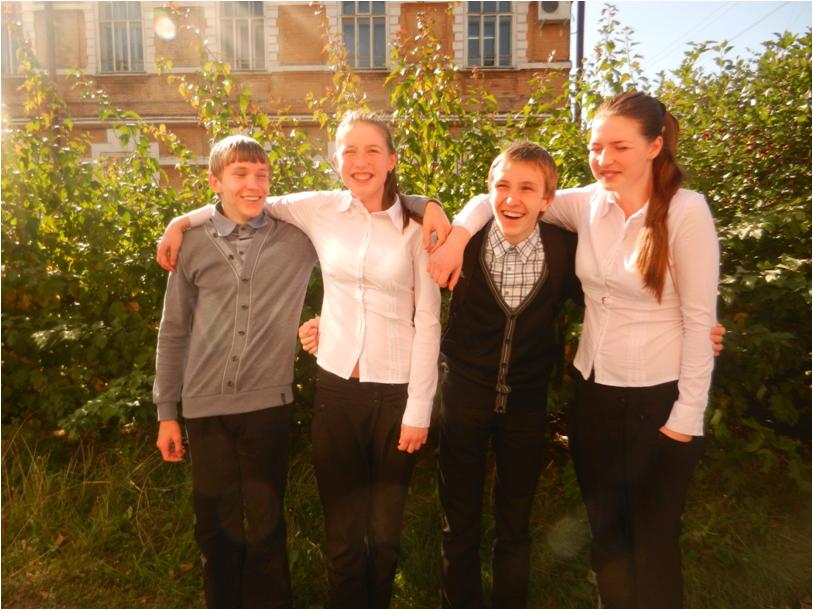 Мы близнецам посвящаем страницу. 
Просим не путать их умные лица
В доме, который зовется Лицей.
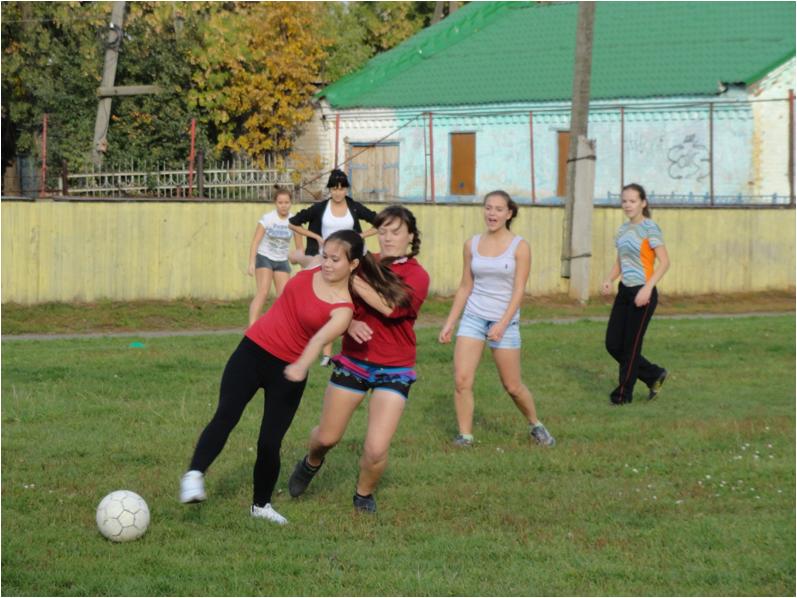 Это спортсмены. Ребята отличные.
В футбол, баскетбол играют прилично.
Они завоюют награды различные
Для дома, который зовется Лицей.
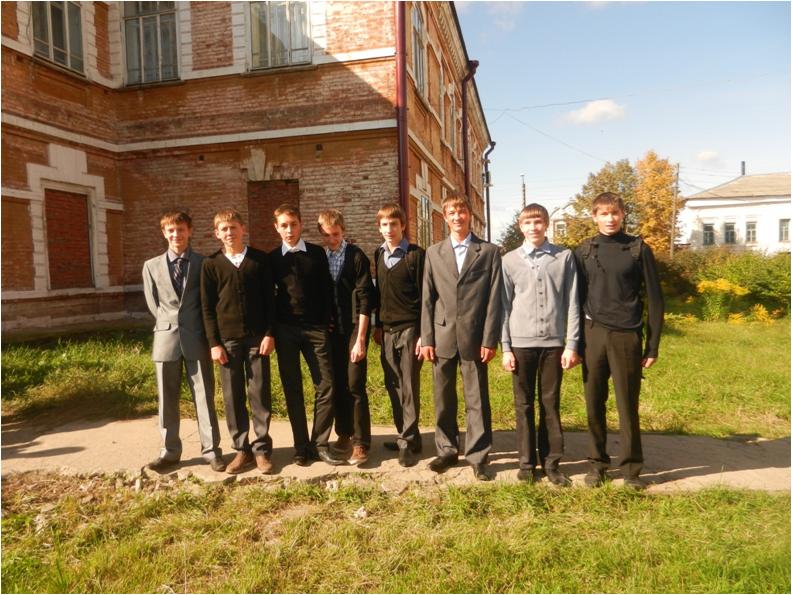 Это мальчишек стайка активная.
И на уроках они не пассивные.
Работать умеют, учиться желают
В доме, который зовется Лицей.
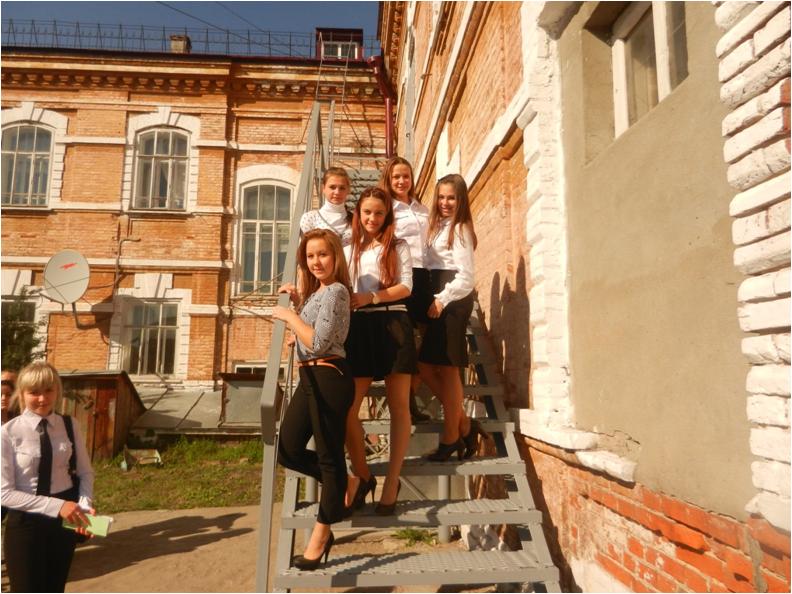 Это артистов группа немалая.
Петь, танцевать никогда не устанут они
В доме, который зовется Лицей.
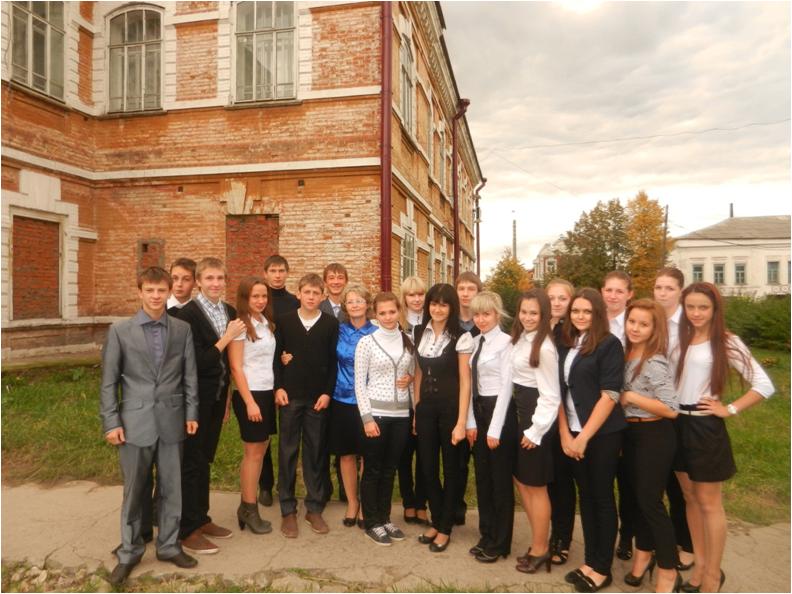 А это 10 «в»  улыбается.
Все вместе дружно мы обучаемся 
В доме, который зовется Лицей.